আজকের ক্লাসে সবাইকে স্বাগতম
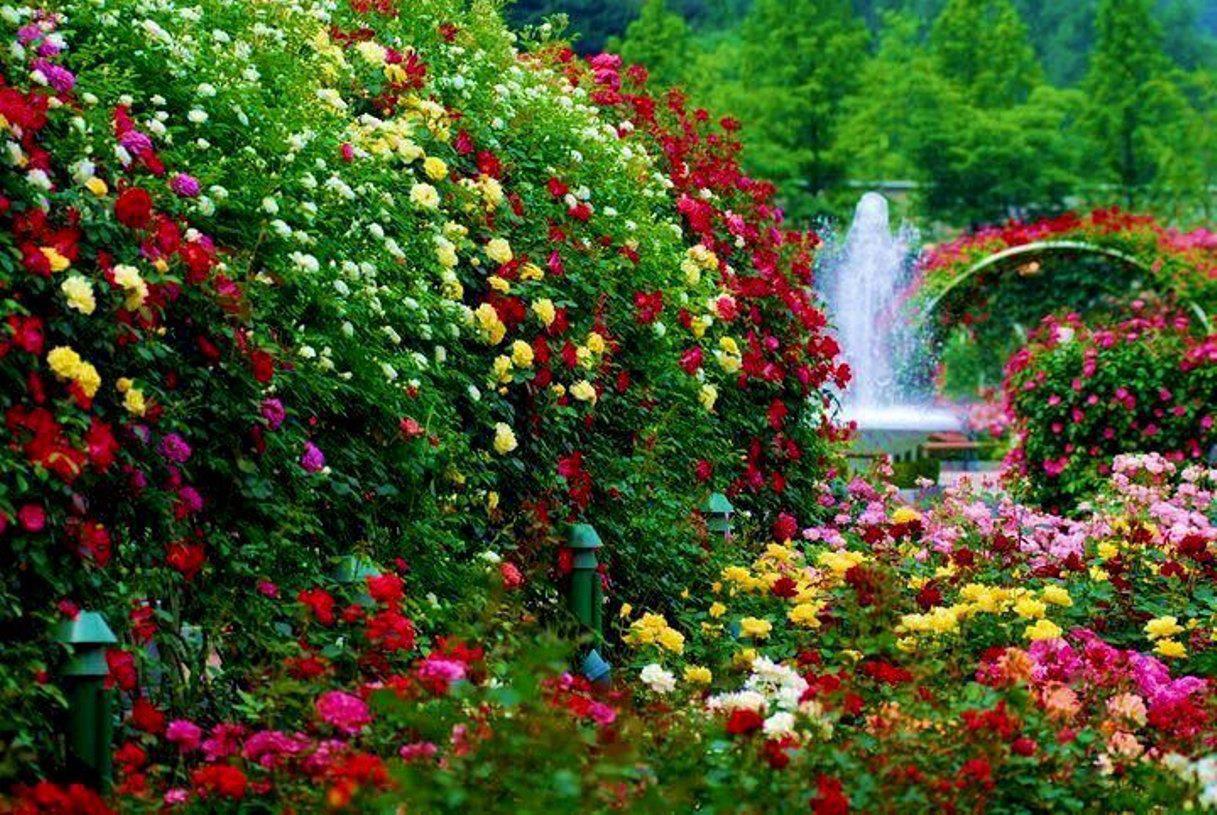 wkÿK cwiwPwZ:-
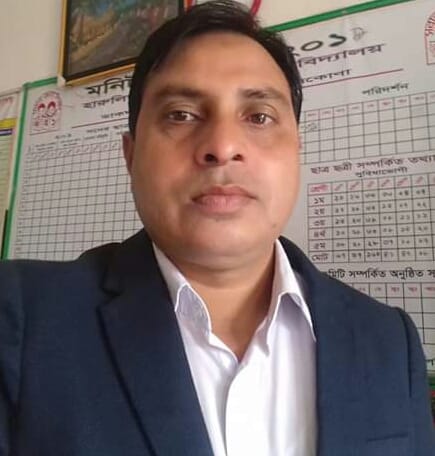 †gvnv¤§v` Kvgiæ¾vgvb(kvgxg)
mnKvix wkÿK
nviywjqv  miKvwi cÖv_wgK we`¨vjq
‡K›`yqv,‡bÎ‡Kvbv|
Pj Gevi GKUv Mvb ïwb
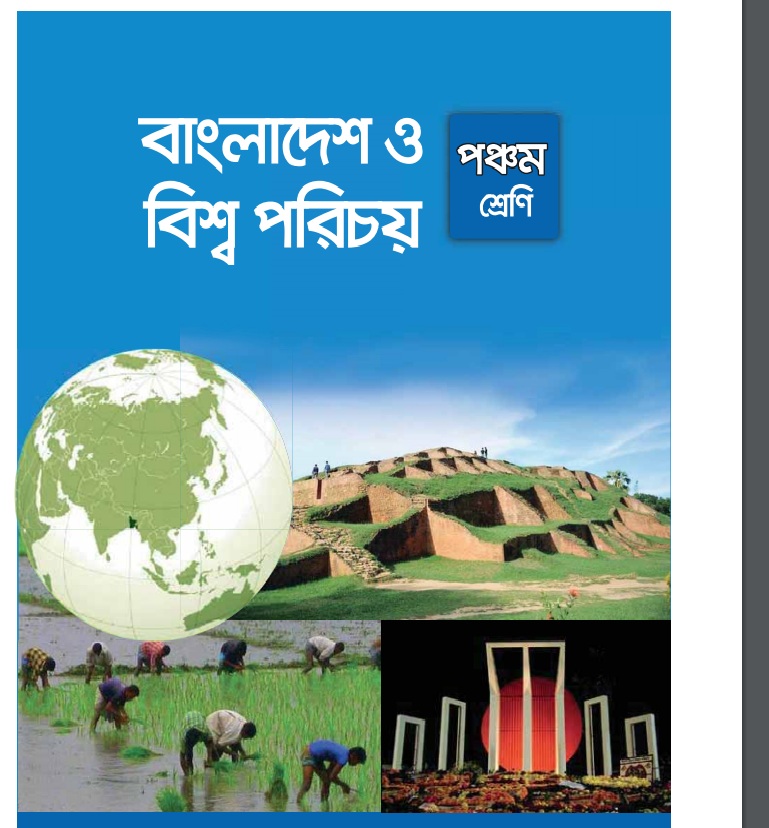 পাঠ পরিচিতিঃ-
শ্রেনীঃ- পঞ্চম
বিষয়ঃ-বাংলাদেশ ও বিশ্বপরিচয়
অধ্যায়ঃ-৮ (অটিষ্টিক শিশুর অধিকার)
শিখনফলঃ-
২.২.১শিশুদের প্রতিভার মধ্যে পার্থ্যকের বিভিন্ন দিক উল্লেখ করতে পারবে।
২.২.২-অটিজম কী তা বলতে পারবে।
২.২.৩-অটিষ্টিক শিশুদের বৈশিষ্ট্য বর্ননা করতে পারবে।
এসো কয়েকটি ছবি দেখি
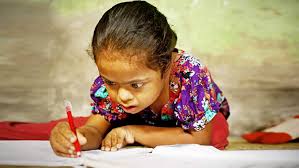 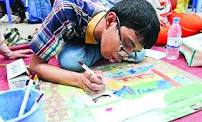 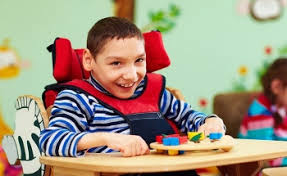 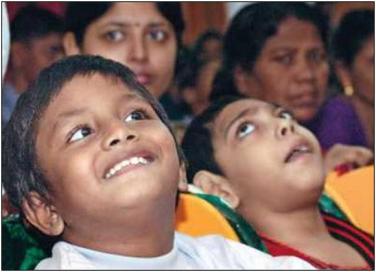 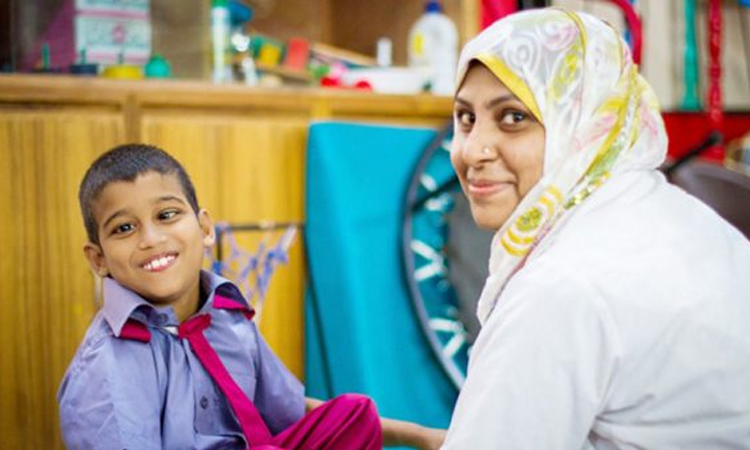 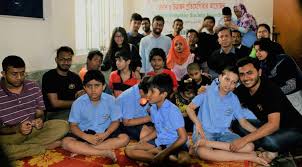 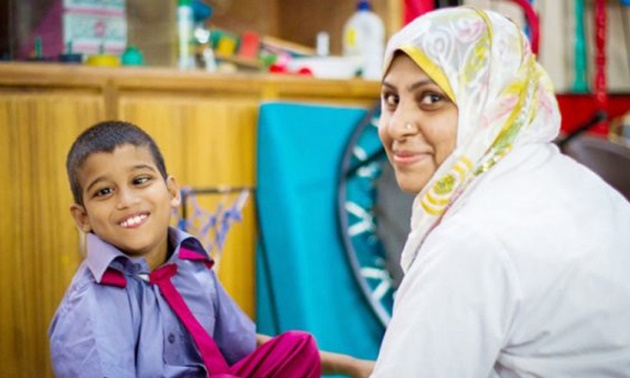 পাঠ ঘোষনাঃ-
অধ্যায়- আট
অটিষ্টিক শিশুর অধিকার
পাঠ্যাংশ-প্রতিটি শিশুই..................এবং উত্তেজিত  হয়।
তোমরা সবাই পাঠ্য বইয়ের ৫৮ পৃষ্ঠা খোল।
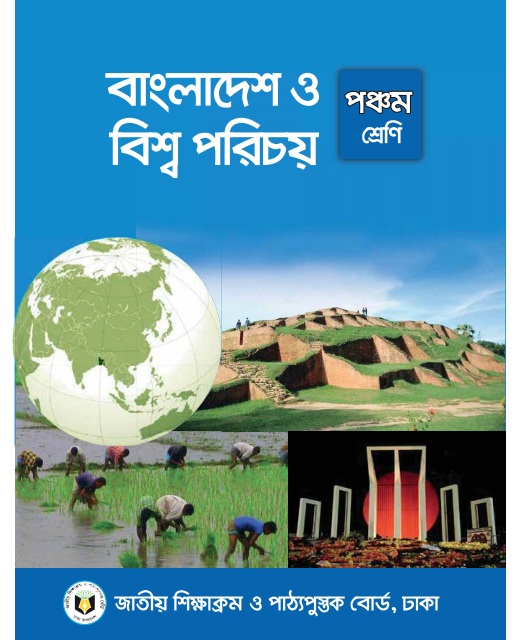 Autistic = ইংরেজী শব্দ
বাংলা অর্থ
প্রতিবন্ধী
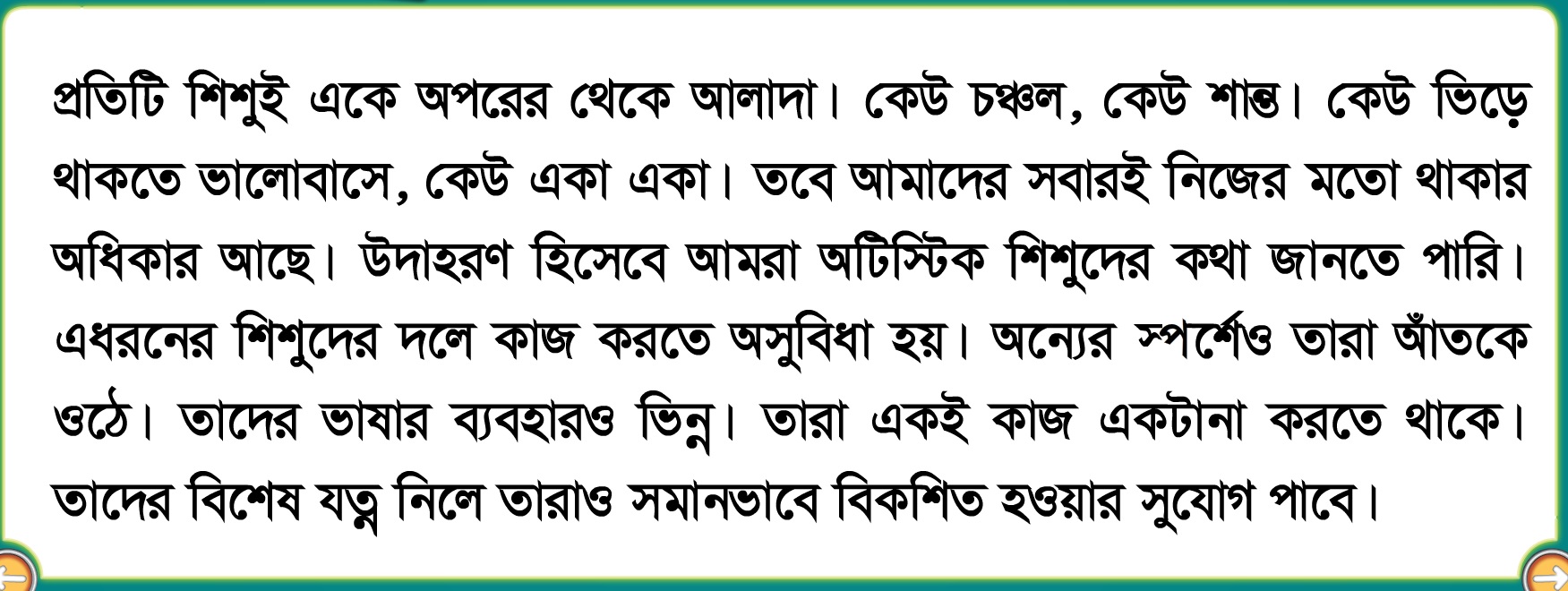 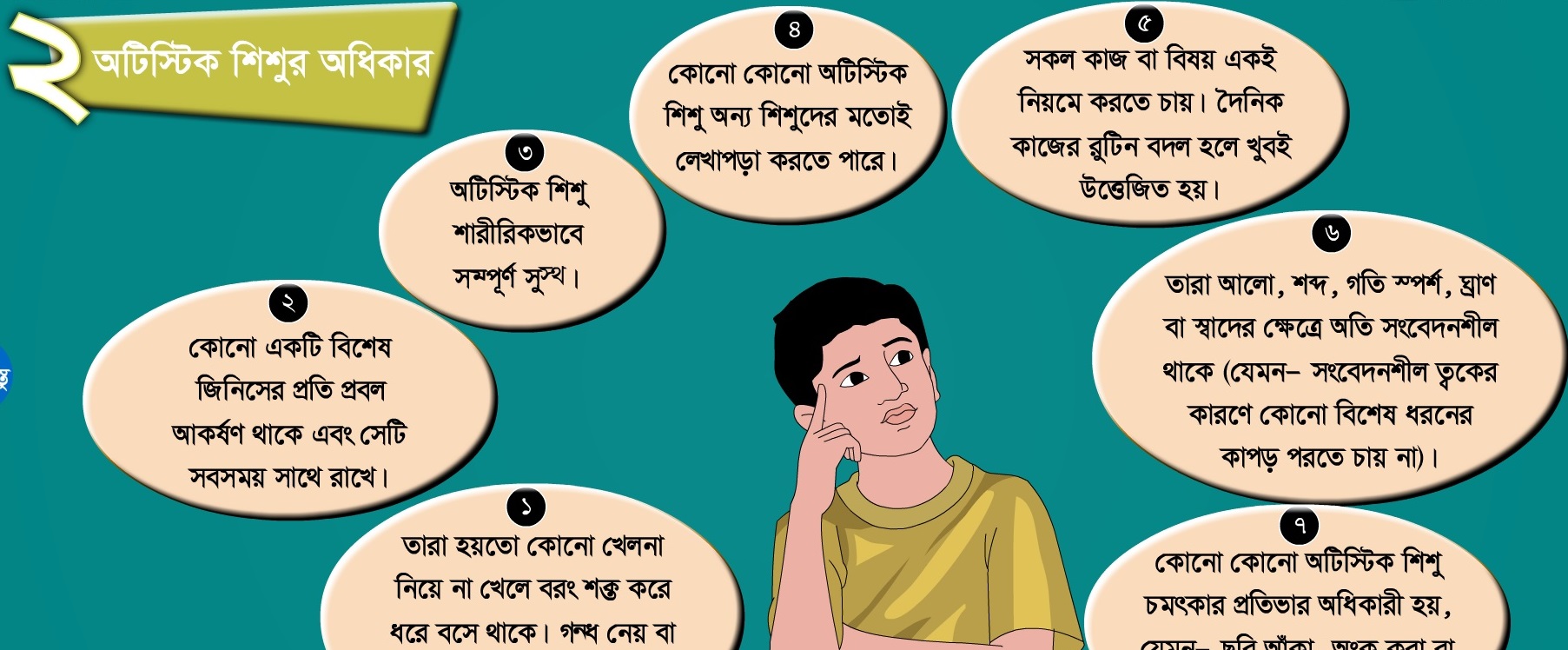 অটিষ্টিক শিশুদের কি কি অধিকার আছে, তা লক্ষ্য করি।
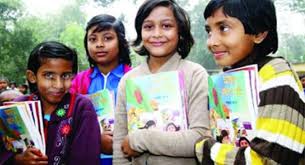 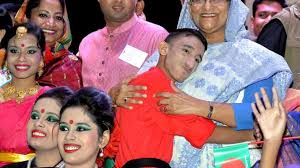 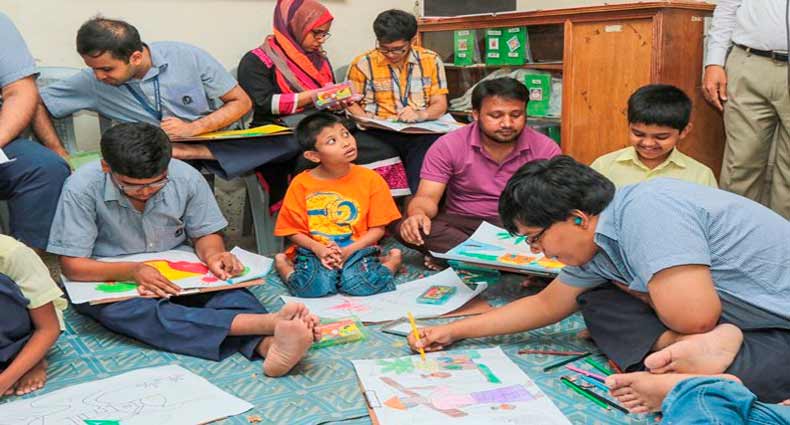 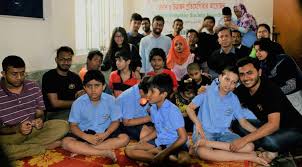 অটিজম নিয়ে কাজ করছেনঃ-
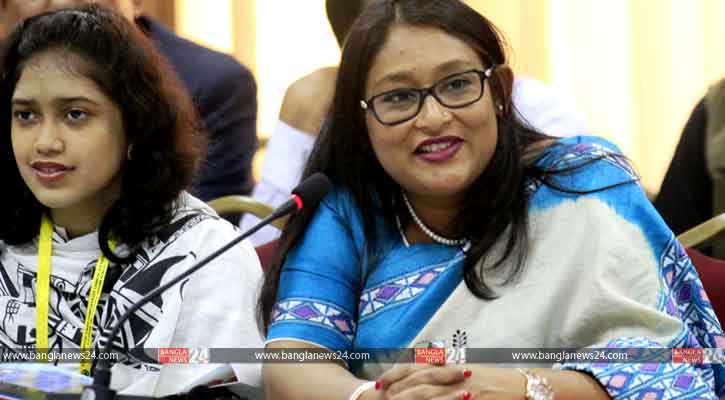 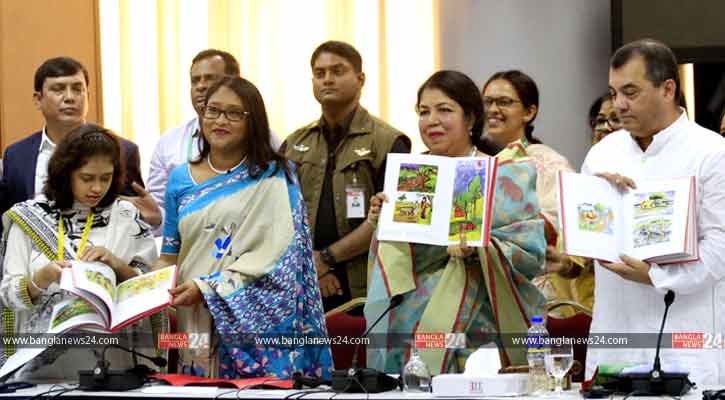 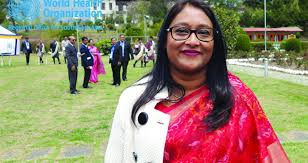 বাড়ীর কাজঃ-
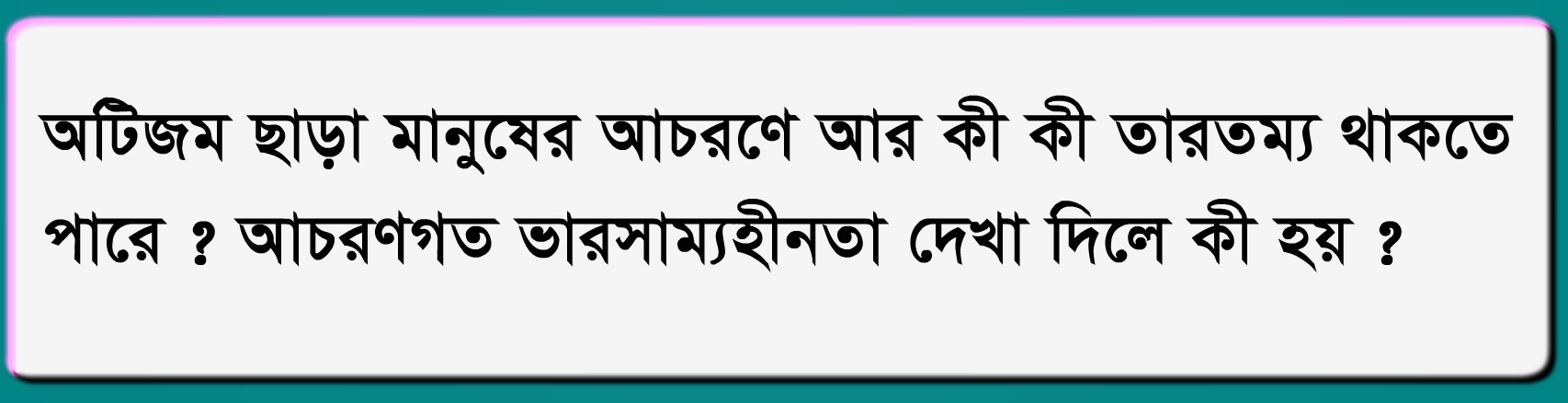 ধন্যবাদ সবাইকে
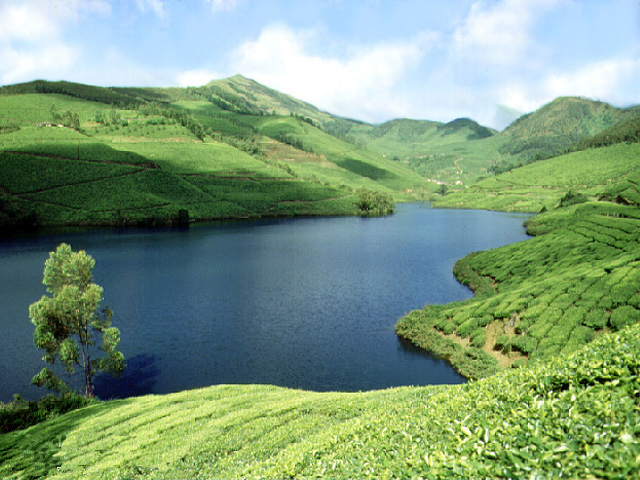